Colloque Darkside
Le “côté obscur” de la communication des organisations
Pessac, Mars 2019
Discrimination en situation de recrutement et taille de l’organisation, pour un usage raisonné des représentations sociales en communication organisationnelle.
D. Pélissier, IDETCOM, Université Toulouse Capitole
1
[Speaker Notes: © Copyright Showeet.com – Creative & Free PowerPoint Templates]
Discrimination en situation de recrutement et taille de l’organisation
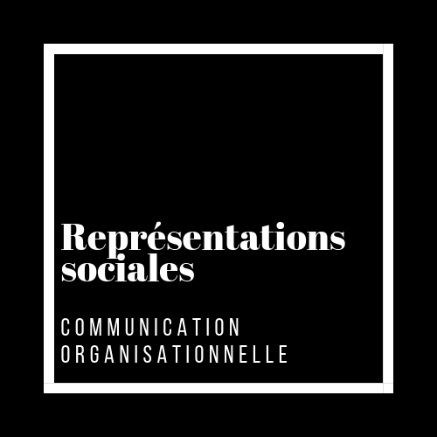 0
Orientations
Recrutement et discrimination

La taille comme élément de choix d’une organisation

Comment de jeunes diplômé.es s’approprient la communication de recrutement ?

Usage raisonné du cadre théorique des représentations sociales
Choix
Positionnement
Taille
Nuances
2
Colloque Darkside, Le “côté obscur” de la communication des organisations, Bordeaux, Mars 2019
D. Pélissier, IDETCOM, Université Toulouse Capitole
Discrimination en situation de recrutement et taille de l’organisation
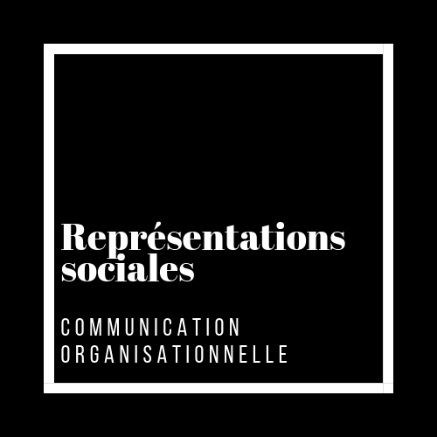 Choix
Positionnement
Nuances
Taille
Le choix des représentations sociales dans une problématique de communication organisationnelle
1
Représentations sociales et autres représentations :
 
_ individuelles,

_ collectives,
 
_ imaginaire.
3
Colloque Darkside, Le “côté obscur” de la communication des organisations, Bordeaux, Mars 2019
D. Pélissier, IDETCOM, Université Toulouse Capitole
Représentations sociales : « un ensemble de descriptions et d'explications plus ou moins reliées entre elles, de la personnalité, la maladie, les sentiments ou des phénomènes naturels »
-- Moscovici, 1995, p. 104 --
4
Colloque Darkside, Le “côté obscur” de la communication des organisations, Bordeaux, Mars 2019
D. Pélissier, IDETCOM, Université Toulouse Capitole
[Speaker Notes: © Copyright Showeet.com – Creative & Free PowerPoint Templates]
Représentations sociales : « une RS peut se décrire comme un ensemble d'éléments (information, opinions, croyances...) entre lesquels les individus établissent des relations. Dans cette perspective, les RS sont des structures cognitives. Et parce qu'elles sont sociales, ce sont des structures cognitives partagées »
-- Moliner et Guillemi, 2015, p. 17--
5
Colloque Darkside, Le “côté obscur” de la communication des organisations, Bordeaux, Mars 2019
D. Pélissier, IDETCOM, Université Toulouse Capitole
[Speaker Notes: © Copyright Showeet.com – Creative & Free PowerPoint Templates]
Discrimination en situation de recrutement et taille de l’organisation
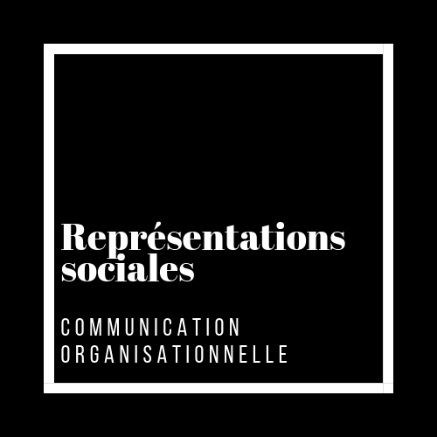 Choix
Positionnement
Nuances
Taille
Le choix des représentations sociales dans une problématique de communication organisationnelle
1
Représentations sociales et communication organisationnelle :
N. D’Almeida et Y. Andonova 2006
A. Bouzon 1993
D. Parent 1993
M.-P. Fourquet-Courbet et D. Courbet 2005, 2006
P. Moliner 2008
S. Béguinet 2013
G. Baudry 2016

D. Parent (1993)
Pérennité et variété
6
Colloque Darkside, Le “côté obscur” de la communication des organisations, Bordeaux, Mars 2019
D. Pélissier, IDETCOM, Université Toulouse Capitole
Discrimination en situation de recrutement et taille de l’organisation
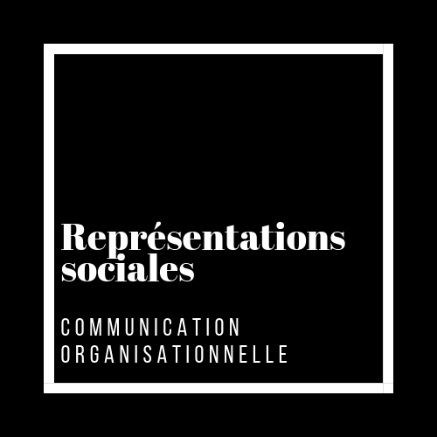 Choix
Positionnement
Nuances
Taille
Le choix des représentations sociales dans une problématique de communication organisationnelle
1
Choix des représentations sociales car adaptation à la problématique de recherche

Recrutement et objets sociaux : travail et entreprise, notamment.

Existence de groupes sociaux de jeunes diplômé.es
D. Parent (1993)
7
Colloque Darkside, Le “côté obscur” de la communication des organisations, Bordeaux, Mars 2019
D. Pélissier, IDETCOM, Université Toulouse Capitole
Discrimination en situation de recrutement et taille de l’organisation
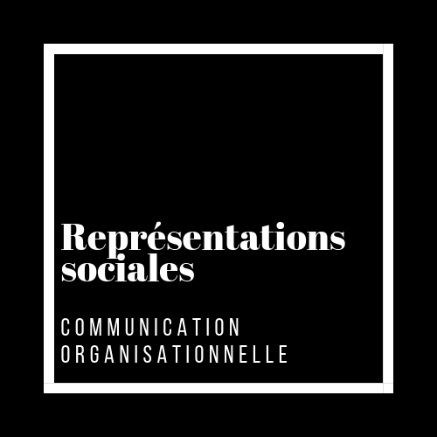 Choix
Positionnement
Nuances
Taille
Représentations sociales, la nécessité d’un positionnement scientifique dans un courant de recherche protéiforme
2
2.1
Les courants de recherche des représentations sociales, le choix sociogénétique
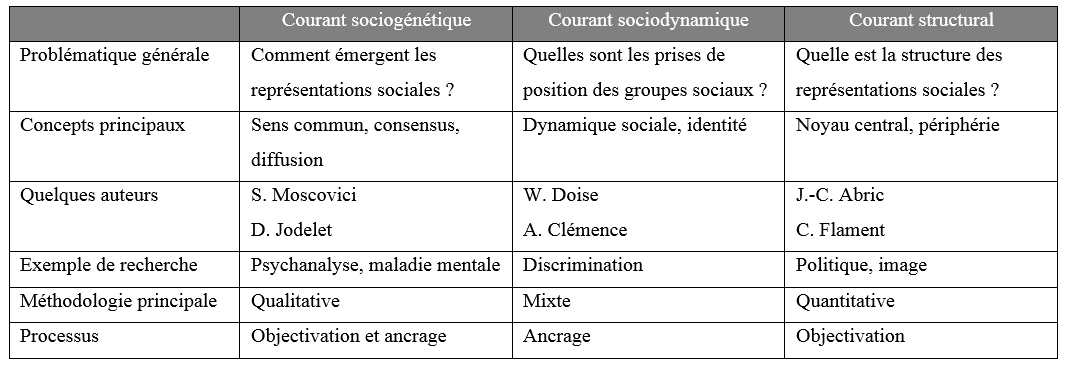 Plusieurs courants de recherche : le modèle sociodynamique, le courant sociogénétique et l’approche structurale
8
Colloque Darkside, Le “côté obscur” de la communication des organisations, Bordeaux, Mars 2019
D. Pélissier, IDETCOM, Université Toulouse Capitole
Discrimination en situation de recrutement et taille de l’organisation
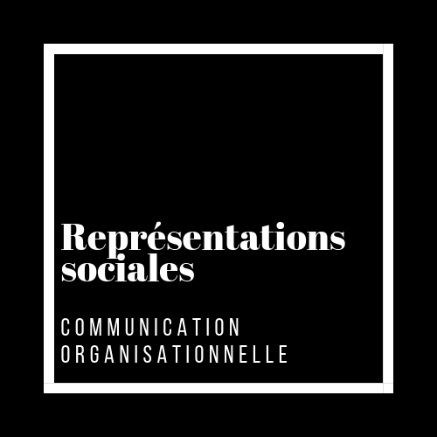 Choix
Positionnement
Nuances
Taille
Représentations sociales, la nécessité d’un positionnement scientifique dans un courant de recherche protéiforme
2
2.1
Les courants de recherche des représentations sociales, le choix sociogénétique
Choix du courant sociogénétique :
- représentations sociales en construction,
- importance de la communication,
- approches qualitatives.
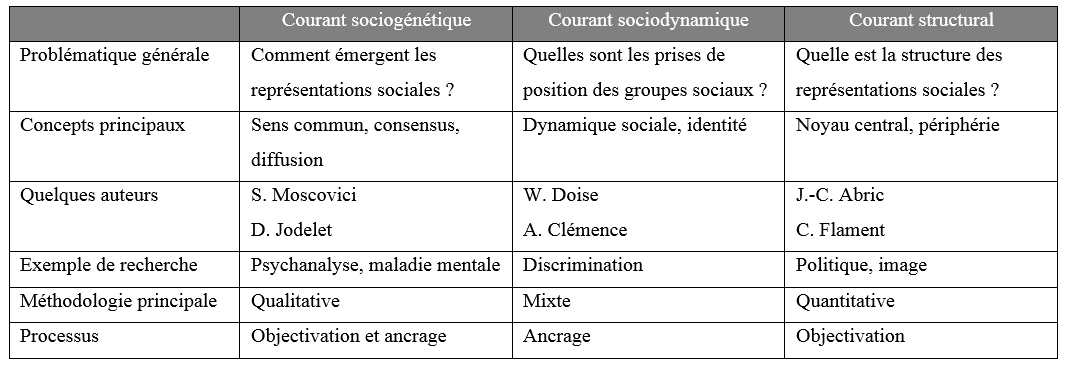 9
Colloque Darkside, Le “côté obscur” de la communication des organisations, Bordeaux, Mars 2019
D. Pélissier, IDETCOM, Université Toulouse Capitole
Discrimination en situation de recrutement et taille de l’organisation
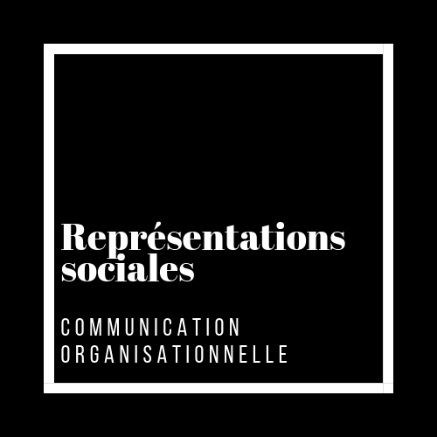 Choix
Positionnement
Nuances
Taille
Représentations sociales, la nécessité d’un positionnement scientifique dans un courant de recherche protéiforme
2
2.2
Une méthode de recherche qualitative, non directive et réflexive
Approche qualitative :
	
	Focus groups et autoconfrontation
	88 jeunes diplômé.es, bac+5, école ingénieur et IAE
10
Colloque Darkside, Le “côté obscur” de la communication des organisations, Bordeaux, Mars 2019
D. Pélissier, IDETCOM, Université Toulouse Capitole
Discrimination en situation de recrutement et taille de l’organisation
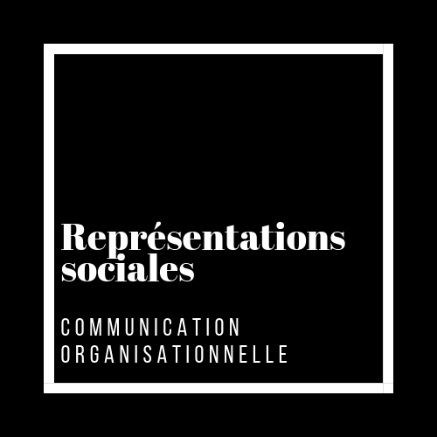 Choix
Positionnement
Nuances
Taille
Représentations sociales, la nécessité d’un positionnement scientifique dans un courant de recherche protéiforme
2
2.2
Une méthode de recherche qualitative, non directive et réflexive
Approche non directive :
	
	Rester ouvert aux représentations sociales
	Influence du dispositif de recherche sur les représentations sociales
11
Colloque Darkside, Le “côté obscur” de la communication des organisations, Bordeaux, Mars 2019
D. Pélissier, IDETCOM, Université Toulouse Capitole
Discrimination en situation de recrutement et taille de l’organisation
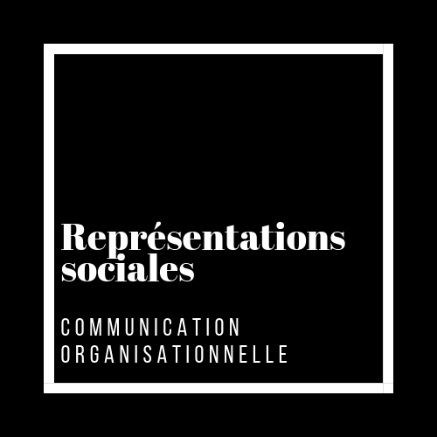 Choix
Positionnement
Nuances
Taille
Représentations sociales, la nécessité d’un positionnement scientifique dans un courant de recherche protéiforme
2
2.2
Une méthode de recherche qualitative, non directive et réflexive
Approche réflexive :
	
	Prise en compte des représentations du chercheur
	Introspection
	Traitement croisé thématique et lexicométrique
12
Colloque Darkside, Le “côté obscur” de la communication des organisations, Bordeaux, Mars 2019
D. Pélissier, IDETCOM, Université Toulouse Capitole
Discrimination en situation de recrutement et taille de l’organisation
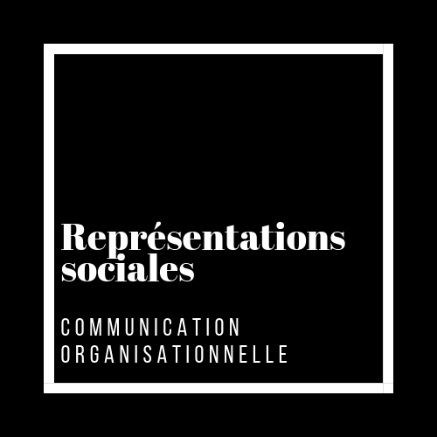 Choix
Positionnement
Nuances
Taille
Les dimensions paradoxales de la taille de l’organisation au filtre des représentations sociales
3
3.1
Paradoxe de la marque employeur
Marque employeur : « une promesse d’emploi unique à destination des employés actuels et potentiels […]. Elle permet de créer une identité et une image distinctive de l’organisation en tant qu’employeur »

(Viot et Benraiss-Noailles, 2014, p. 62).
Marque employeur et différenciation

Appropriation et catégorisation
13
Colloque Darkside, Le “côté obscur” de la communication des organisations, Bordeaux, Mars 2019
D. Pélissier, IDETCOM, Université Toulouse Capitole
Discrimination en situation de recrutement et taille de l’organisation
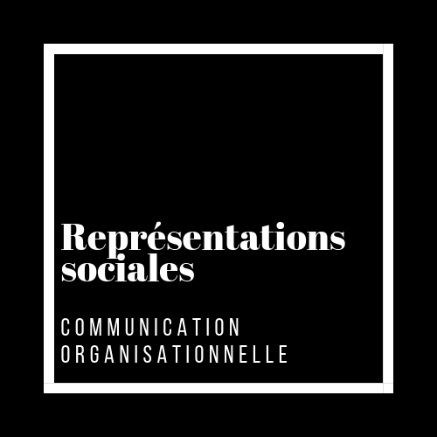 Choix
Positionnement
Nuances
Taille
Les dimensions paradoxales de la taille de l’organisation au filtre des représentations sociales
3
3.2
La taille comme construit
Taille comme statistique

Ou taille comme caractéristiques associées
14
Colloque Darkside, Le “côté obscur” de la communication des organisations, Bordeaux, Mars 2019
D. Pélissier, IDETCOM, Université Toulouse Capitole
Discrimination en situation de recrutement et taille de l’organisation
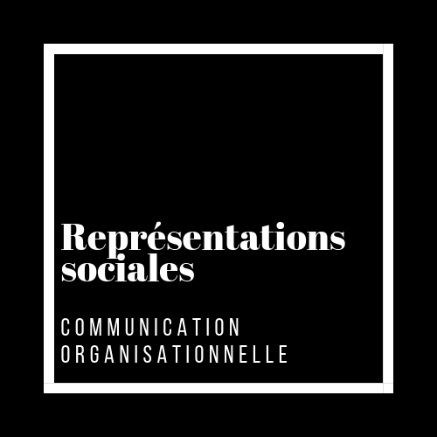 Choix
Positionnement
Nuances
Taille
Les dimensions paradoxales de la taille de l’organisation au filtre des représentations sociales
3
3.3
La discrimination par la taille
Définition juridique de la discrimination et valeurs

Sens de la discrimination : la différence de taille…
15
Colloque Darkside, Le “côté obscur” de la communication des organisations, Bordeaux, Mars 2019
D. Pélissier, IDETCOM, Université Toulouse Capitole
Discrimination en situation de recrutement et taille de l’organisation
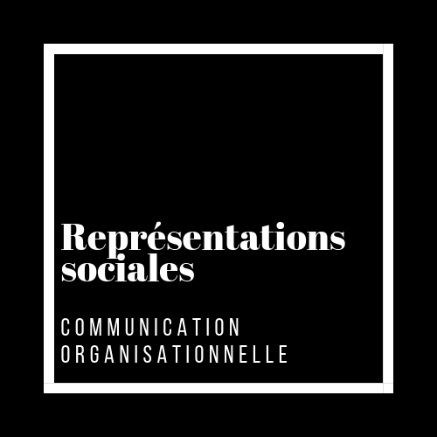 Choix
Positionnement
Nuances
Taille
Quelques nuances analytiques des représentations sociales
4
Actualité du cadre théorique des représentations sociales

Fausses évidences des représentations sociales
16
Colloque Darkside, Le “côté obscur” de la communication des organisations, Bordeaux, Mars 2019
D. Pélissier, IDETCOM, Université Toulouse Capitole
Discrimination en situation de recrutement et taille de l’organisation
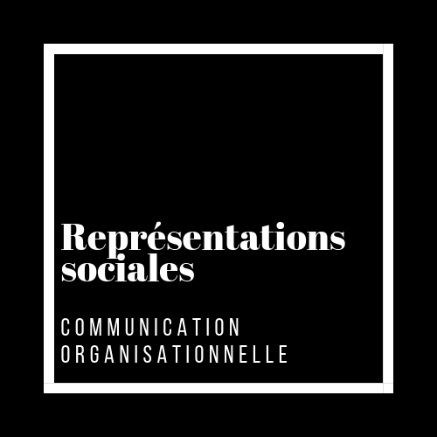 Choix
Positionnement
Nuances
Taille
Quelques nuances analytiques des représentations sociales
4
Représentations partagées et/ou sociales

Questionnement épistémologique
17
Colloque Darkside, Le “côté obscur” de la communication des organisations, Bordeaux, Mars 2019
D. Pélissier, IDETCOM, Université Toulouse Capitole
Merci aux organisateurs du colloque

Contact :
daniel2.pelissier@ut-capitole.fr
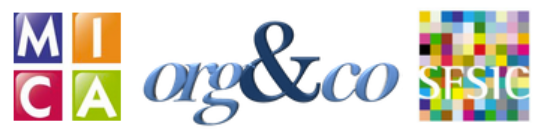 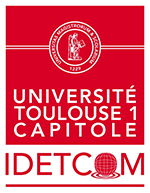 18
[Speaker Notes: © Copyright Showeet.com – Creative & Free PowerPoint Templates]